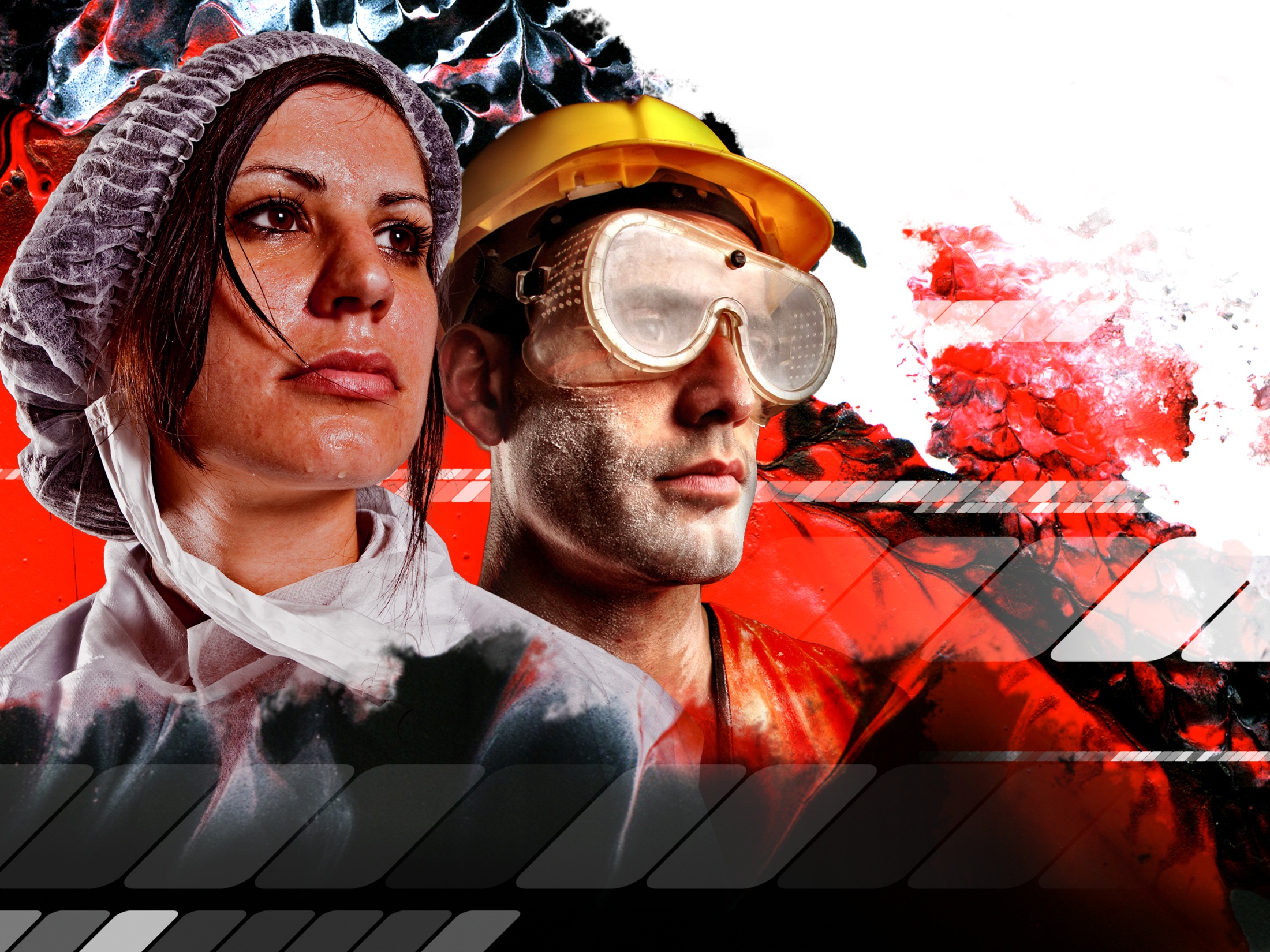 Wiener Memorandum
Präsidententreffen19. bis 21. März 2014Lipica/Slowenien
Länderbericht- Österreich
Politische Situation
Arbeiterkammer-Wahlen  
Alle fünf Jahre Wahlen der Vollversammlungen der Arbeiterkammern aus 180 KammerrätInnen
bereits in drei Bundesländern gewählt: Salzburg, Tirol, Vorarlberg
Restliche Termine: 
 Kärnten: 	    03.03. – 12.03.2014
 Burgenland: 	    31.03. – 09.04.2014
 Niederösterreich: 06.05. – 19.05.2014
 Oberösterreich:    18.03. – 31.03.2014
 Steiermark: 	    27.03. – 09.04.2014
 Wien: 		    11.03. – 24.03.2014
Politische Situation
Krise der Hypo Alpe-Adria Bank (Gläubiger: Bayrische Landesbank; Südosteuropa-Töchter)
Eigentümer der Bank: 
Bundesland Kärnten & Grazer Wechselseitige; 
ab 2007 Bayrische Landesbank;
2009 Notverstaatlichung (1,5 Mrd. €Verluste)- Hinauszögern einer „Bad Bank“
Von EU-Kommission genehmigter Abwicklungsplan (11,7 Mrd. €)
Bericht Task Force- Plan einer Abbaubank (17,8Mrd.€), Auswirkung auf Budget-Schuldenquote steigt auf 80%
Diskussion um parlamentarischen Untersuchungsausschuss
Prognostizierter Aufschwung 2014
Exporte-verbesserte Industriekonjunktur
Arbeitsmarkt

Beschäftigungsrekord 			3,4 Mio. Beschäftigte
Hohe Arbeitslosigkeit 			440.000 Arbeitslose
(Anstieg: + 9,3% gegenüber Vergleichsmonat 2013)
Jugendarbeitslosigkeit Österreich: 10,5%; EU-28: 23,4%
Kampf um Arbeitsplätze- KBA
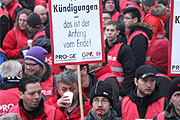 Protest und unbefristeter Streik gegen Jobabbau an profitablen österreichischen Standorten des deutschen Druckmaschinenherstellers König&Bauer (KBA)
Drohung des Vorstandes (Streikende verlieren Abfertigung, Haftung für Schäden)
Ergebnis des Streiks: 
385 statt der angekündigten 460 Stellen werden gestrichen
Fünfjähriger Sozialplan
Kampf um Arbeitsplätze-Lenzing
November 2013: Ankündigung, dass fast 700 Mitarbeiter beim österreichischen Faserkonzern Lenzing gehen müssen; 
Abbau weiterer 200 Arbeitsplätze weltweit (Asien);
Widerstand des Betriebsrates und der PRO-GE
„Menschenverachtender Wahnsinn“
Ergebnis:
160 Beschäftigte erhalten Platz in Arbeitsstiftung
200 LeiharbeiterInnen verlieren Arbeitsplatz
Inflation, Verbraucherpreisindex (VPI) in %
Inflation und KV-Abschlüsse Metallindustrie (in %)
Lohnabschluss Metallindustrie 2013
Nach Marathonverhandlungen (7 Wochen, 21 Verhandlungsrunden, Streikbeschluss) mit den sechs Fachverbänden
Einheitlichen Lohnabschluss 
Einheitlichen Kollektivvertrag für alle 180.000 Beschäftigte durchgesetzt!
KV - Erhöhung:		+ 2,5%- +3,2%
Reallohnzuwachs:	+ 0,85%
Neuer Mindestlohn: € 1.688,71
Keine Verschlechterung bei Überstunden, Freizeitoption
Laufzeit 12 Monate (Gültigkeit ab 1. November 2013)
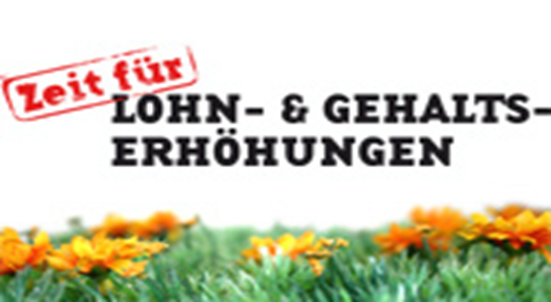 Frühjahrslohnrunde 2014 läuft an
KV-Verhandlungen für rund 120.000 Beschäftigte 
Ab Mitte März große Bereiche
Textilindustrie			  9.000 Beschäftigte
Elektro- und Elektronikindustrie 	47.000 Beschäftigte
Chemische Industrie		43.000 Beschäftigte
Papierindustrie			  8.000	Beschäftigte
Glasindustrie			  9.000 Beschäftigte
Bekleidungsindustrie		  5.000 Beschäftigte
Arbeitszeit in Österreich
Politischer Druck der Arbeitgeber nach mehr Flexibilisierung= Lohnkostensenkung
Längere Tagesarbeitszeiten (dzt. max. 10 Stunden)
Längere Durchrechnungszeiträume
Österreich Spitzenreiter in Europa bei Arbeitszeit und Überstunden (auch unbezahlten)
zweitlängste Wochenarbeitszeit mit 41,40 Stunden
Beschäftigte wollen aber mehrheitlich kürzere Arbeitszeiten 
Dzt. Verhandlungen mit Arbeitgeber Metallindustrie um Lösungsansatz
Arbeitskräfteüberlassung
2013 Novellierung des Arbeitskräfteüberlassungsgesetzes (Umsetzung EU-Leiharbeitsrichtlinie);
Einrichtung eines Sozial- und Weiterbildungsfonds (SWF) für LeiharbeiterInnen ab 1.1.2014 erreicht:
Einmalige Unterstützung zur Minderung der Einkommensverluste in Höhe von 200€
Förderung von Weiterbildung und Facharbeiterausbildung von LeiharbeiterInnen
Bei Weiterbeschäftigung Rückerstattung für Leiharbeitsfirma!
Gewerkschaftliche Unterstützung für Mitglieder